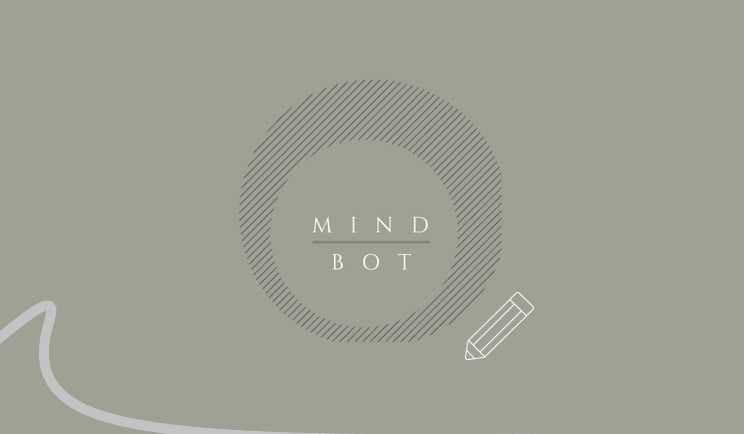 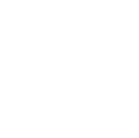 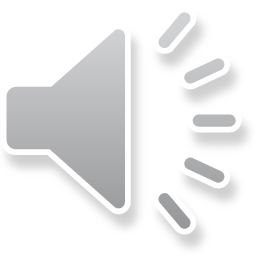 Hallo!
Ons team bestaat uit Nihal Geneidi, Max van den Bergh, Jay Amahorseya en Rabia Ammiwala
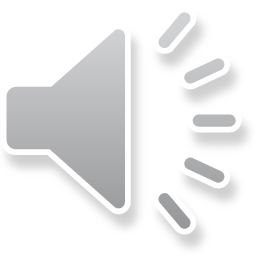 2
1
ALZHEIMER patiënten hebben nog steeds hulp nodig
En daar gaat de MINDBOT verandering in brengen.
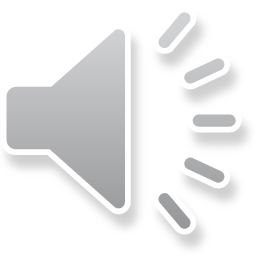 Though those with Alzheimer’s might forget us, but we as a society must remember them
4
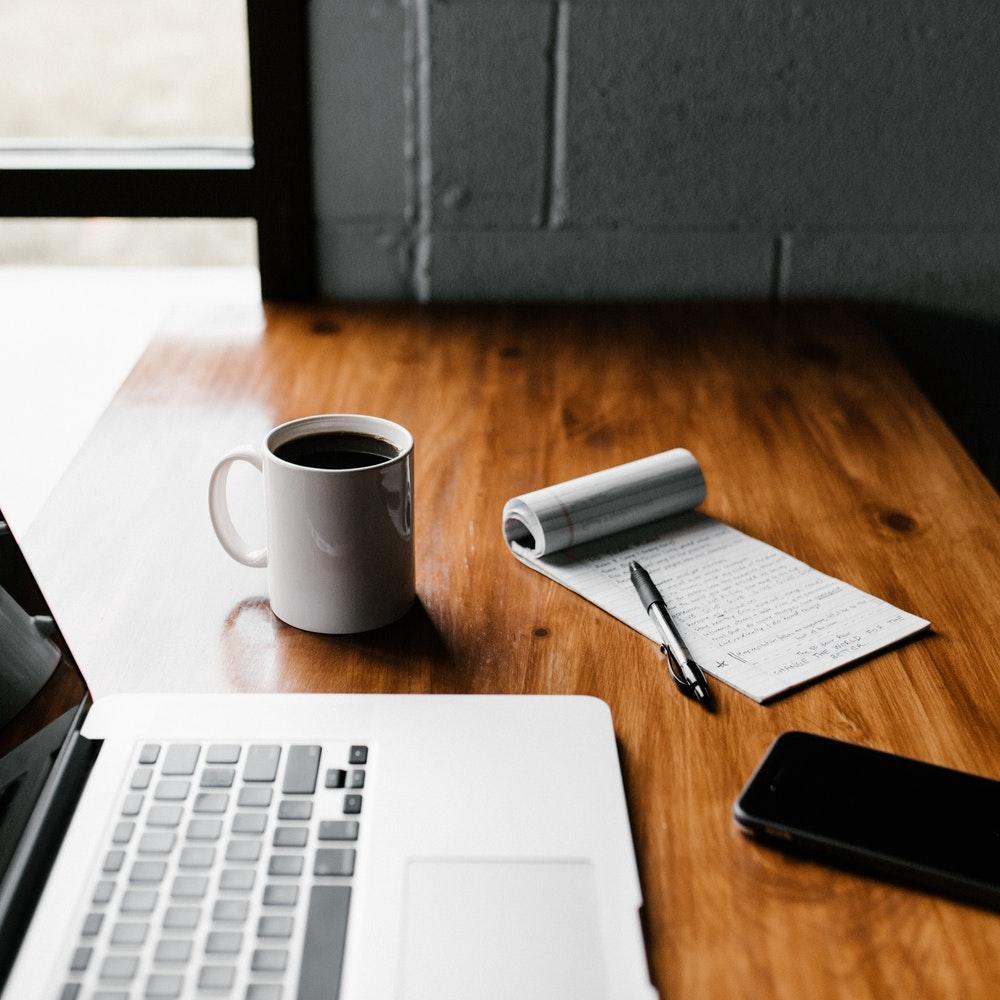 De MINDBOT is nu van groot belang
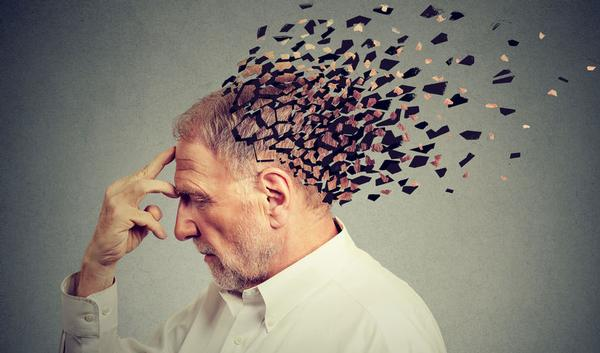 Covid-19
Minder gezelschap
Dalende aandacht
Risico groep

Dit was een korte uitleg waarom de MindBot juist nu cruciaal kan zijn.
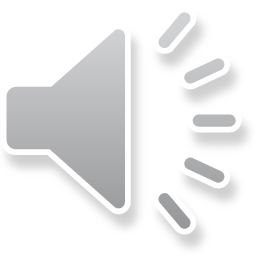 5
Concept
In details.
6
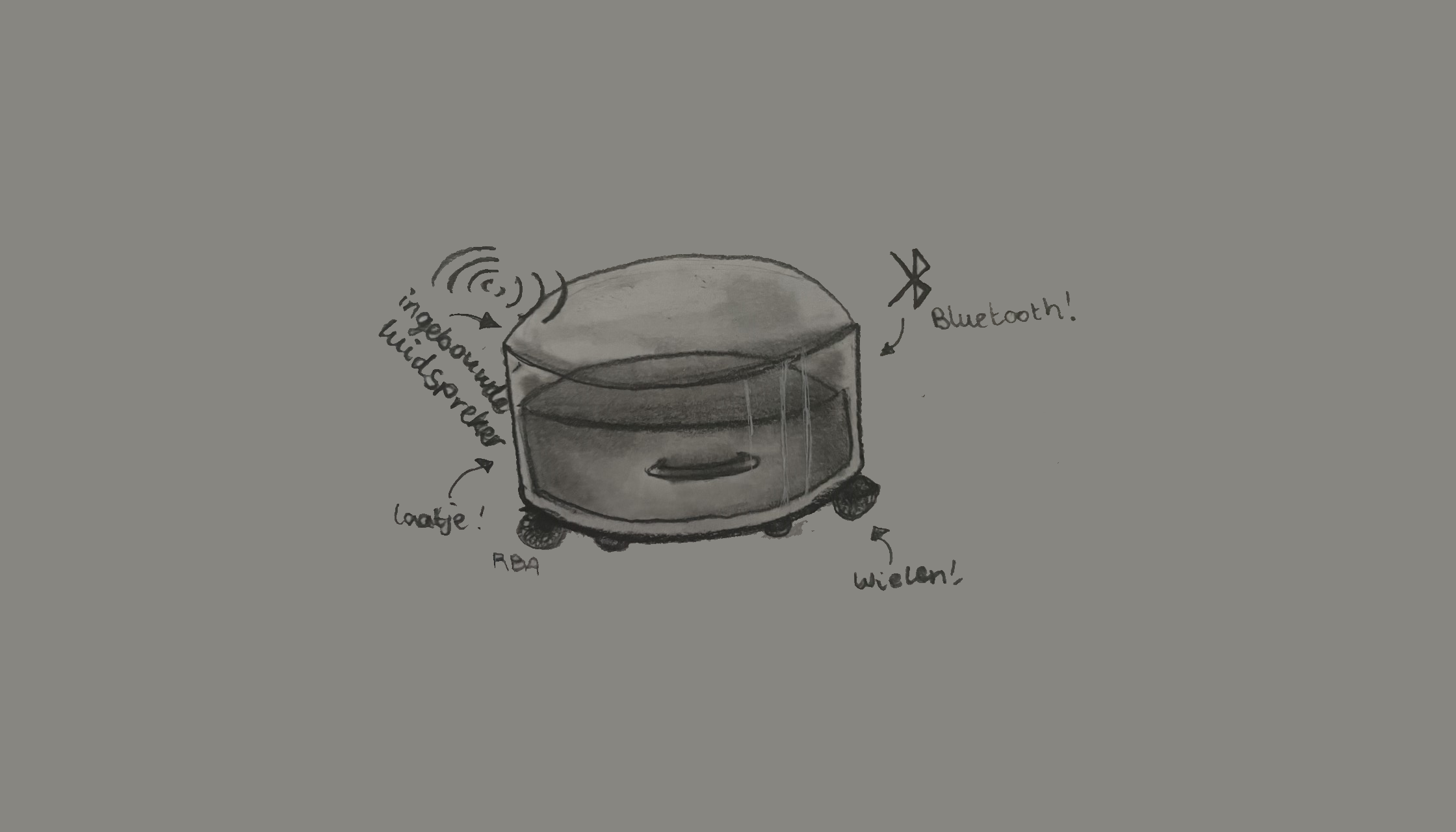 Wat kan de MindBot?
Wat heeft de MindBot in zich?
De Rasberry-Pi
Een laatje
Bluethooth optie
Ingebouwde luidspeker
Wieltjes
microfoon
Artificial Intelligence
Verloren spullen
Agenda
Medicijnen innemen
Mensen herkennen
Vriendelijke stem
Onthouden
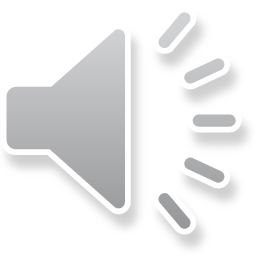 7
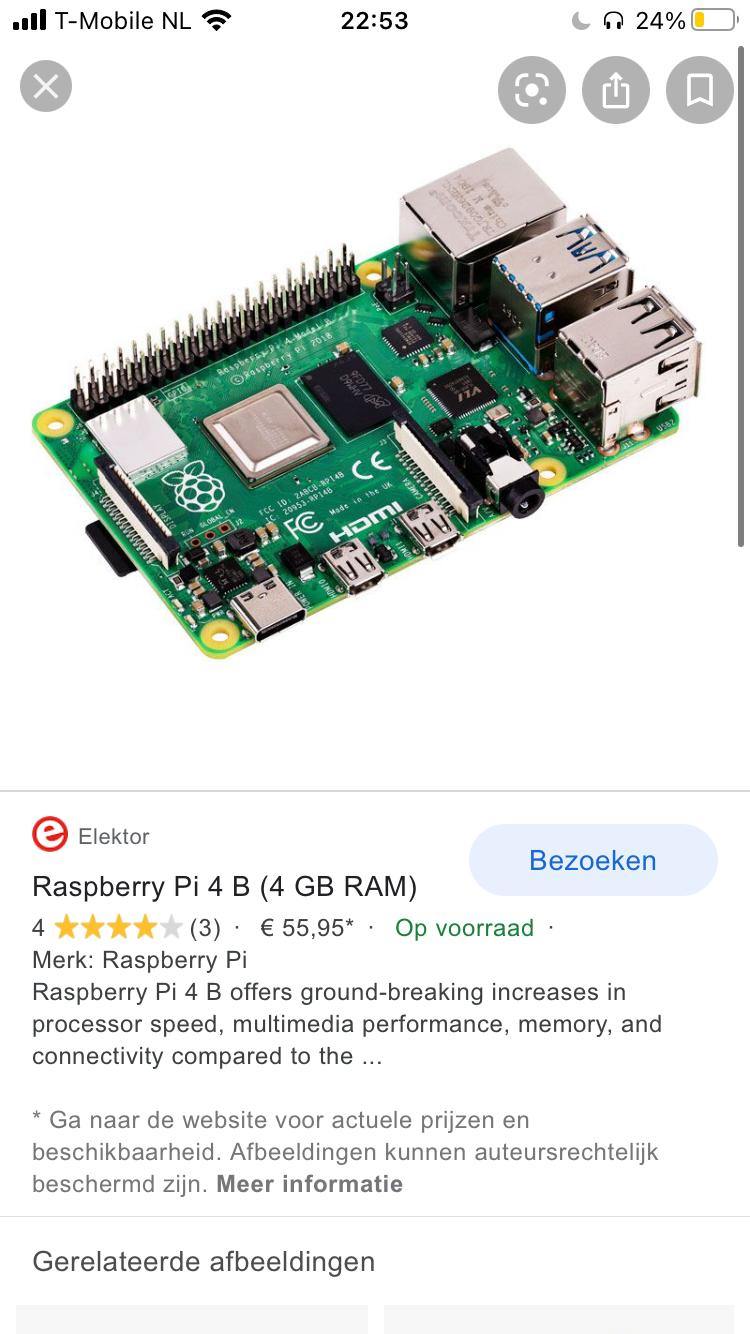 Rasberry-Pi
Wat is een Rasberry-Pi
Mini Computer
Zo groot als credit card
Veel experimenteren
Niet veel aansluitingen
Met microfoon, camera etc.
Basis MindBot
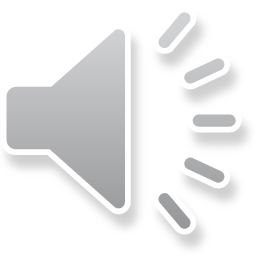 8
Leuk Feitje;
Wist je date MindBot eerst de Geheugensteun heette? Raar hé?
9
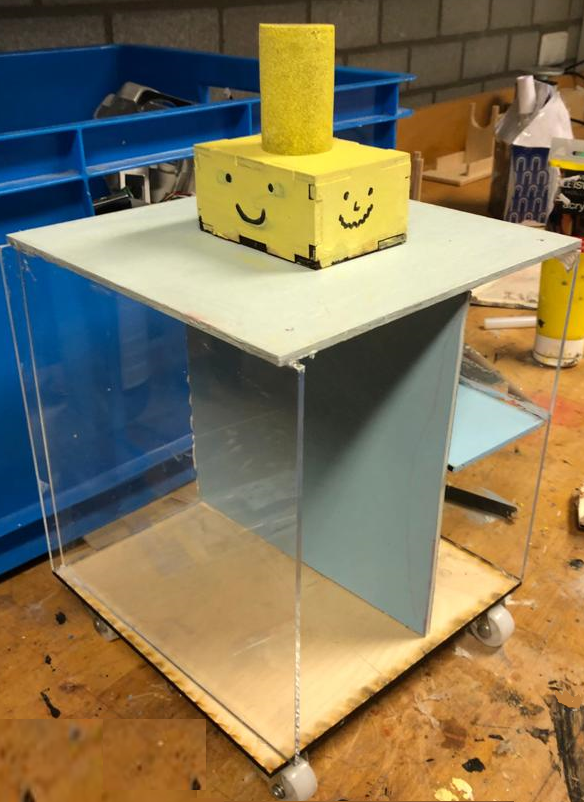 Prototype
Hiernaast zie je ons prototype, rechtsboven wordt de Rasberry-Pi geplaatst en de rest van de vakken zijn voor andere spullen, zoals medicijnen die regelmatig moeten worden genomen. Het gezichtje boven onze robot moet voor een vriendelijke en leuke uitdrukking zorgen.
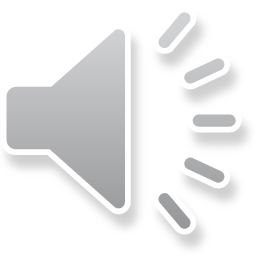 10
Reconstructie
11
Ons Proces in het kort
Concept en details
Brainstorm
Uitwerking
Hieruit hebben we 5 ideeën kunnen bedenken en daar hebben we de MindBot uit gekozen
Bij dit punt moesten we onszelf vragen wat de robot nou echt moet kunnen en waarom, ook hebben we de 5 w’s bij deze stap genoteerd
Hier kwam we in actie, we begonnen met het werkelijk bouwen van onze robot. Hieruit konden we weer aan verdere kleine onderwerpen werken zoals deze presentatie of ons reclamefilmpje
1
2
3
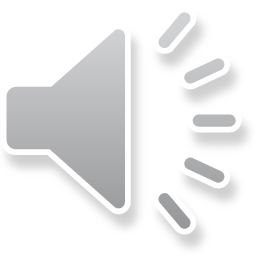 12
Thanks!
Vragen?
U kunt ons bereiken via:
nihalgeneidi@gmail.com
Of u kunt gerust onze website bezoeken:
mindbotibm.jouwweb.nl
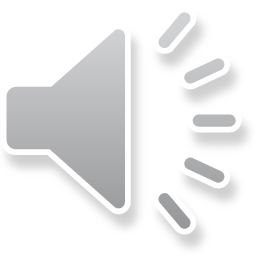 13